Fachschaftsrat Landbau/Umwelt/Chemie
Organigramm HTW Dresden
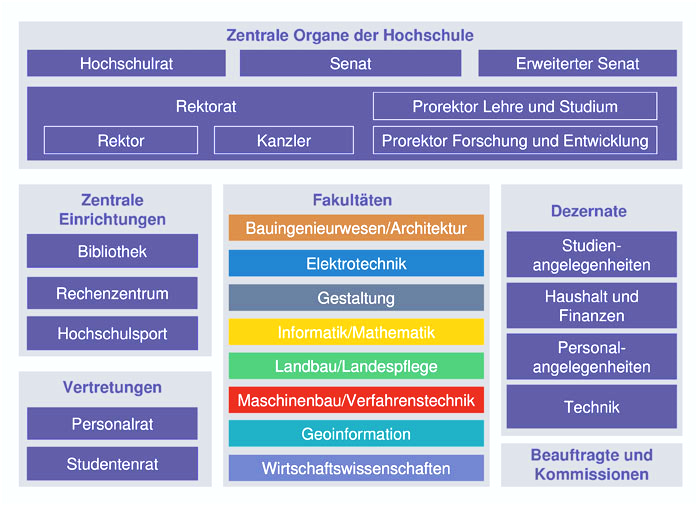 Fakultät Landbau/Umwelt/Chemie
Dekan

Fakultätsrat
Studienkommission
Prüfungsausschüsse

Der Fachschaftsrat
Was ist der Fachschaftsrat?
Der FSR ist ein rein studentisches Gremium
Er wird jedes Jahr Ende November neu gewählt
Es gibt 10 stimmberechtigte Mitglieder und mehrere beratende Mitglieder
Was macht der Fachschaftsrat?
Hilft euch bei der Organisation von Veranstaltungen
Organisiert Exkursionen 
Veranstaltet Partys und grillt für euch
Was macht der Fachschaftsrat?
Studentische Vertretung auf Fakultätsebene
Berät Studenten bei Fragen z.B. zu Studienordnung, Prüfungsordnung, …
Er vertritt eure Interessen gegenüber den Professoren und der Hochschule
Wer kann mitmachen?
Jeder Student der Fakultät LaUCh der ....

... Lust hat tolle Partys zu organisieren.
... Motivation und gute Laune mitbringt.
... seine Softskills verbessern will.
... sich für die hochschulinternen Abläufe 	                   interessiert.
... Kontakt und Erfahrungsaustausch mit älteren           Semestern und anderen Fakultäten sucht.
... etwas verändern möchte!!
Was bringt die Mitgliedschaft im FSR?
Gremiensemester
Vermerkbar auf Abschlusszeugniss
Gute Kontakte zu Professoren und Studenten aus höheren Fachsemestern
Chance zur Mitbestimmung und Mitgestaltung des studentischen Lebens
Bessere Chancen auf Stipendien
Jede menge Spaß!!!
Was haben wir die letzten beiden Semester gemacht?
Veranstaltungen
Erstsemestereinführung 2014
Weihnachtsfeier
Tanz durch den Mai
Organisatorisches
Fakultätswechsel Chemieingenieurwesen, Namensänderung der Fakultät
Sporthalle in Pillnitz
Exkursionen
Litronik Pirna
Wie geht es weiter?
Neue Exkursionen
Neue Veranstaltungen
Semesterauftaktparty am Donnerstag in Pillnitz
November: Wahlen der studentischen Vertreter

Heute und Morgen:
Mensa und Hochschulrallye
Stand im Hof
ESE-Clubtour
Wo findet Ihr uns?
Website:	http://www2.htw-dresden.de/~fsr_lblp/
Mail:		fsr_lblp@htw-dresden.de
Raum:		P1 003 
				Raum im A-Gebäude
Facebook:	FSR Landbau/Umwelt/Chemie HTW 						Dresden
Weitere Information
Sprechzeiten des FSR
Rundmails vom FSR
Prüfungshinweise
Vorlesungspläne
Prüfungspläne QIS
Sprachblock am Montag
Vorträge StuRa
Wie geht es weiter?
Vorstellungsrunde im Hof
StuRa Vorträge 11:30-12:00 S 239
Mensa 12:00-13:00
Hochschulrallye 13:00-14:30
Bier trinken und grillen im Hof